Федеральное государственное бюджетное образовательное учреждение
высшего образования «Красноярский государственный медицинский
университет имени профессора В.Ф. Войно-Ясенецкого»
Министерства здравоохранения Российской Федерации
Фармацевтический колледж
Тема: Санитарный режим аптечной организации
Отделение: 33.02.01. Фармация 408 группа
Студен: А.В. Фролова
Руководитель: Е.Н. Казакова



Красноярск, 2024
Цель: изучение особенностей и правил проведения санитарного режима в аптечных организациях.
Задачи: 
Изучить понятие санитарного режима в аптечной организации.
Определить санитарные требования к помещениям, оборудованию и персоналу аптечной организации.
Описать контроль соблюдения санитарного режима в аптечной организации.
2
Объект исследования: санитарный режим аптечной организации.
Предмет исследования: роль санитарного режима в деятельности аптечной организации.
3
Теоретические основы санитарного режима в аптеке
Санитарный режим в аптечных организациях – это совокупность правил и требований к оборудованию, помещениям, инвентарю и персоналу аптеки.
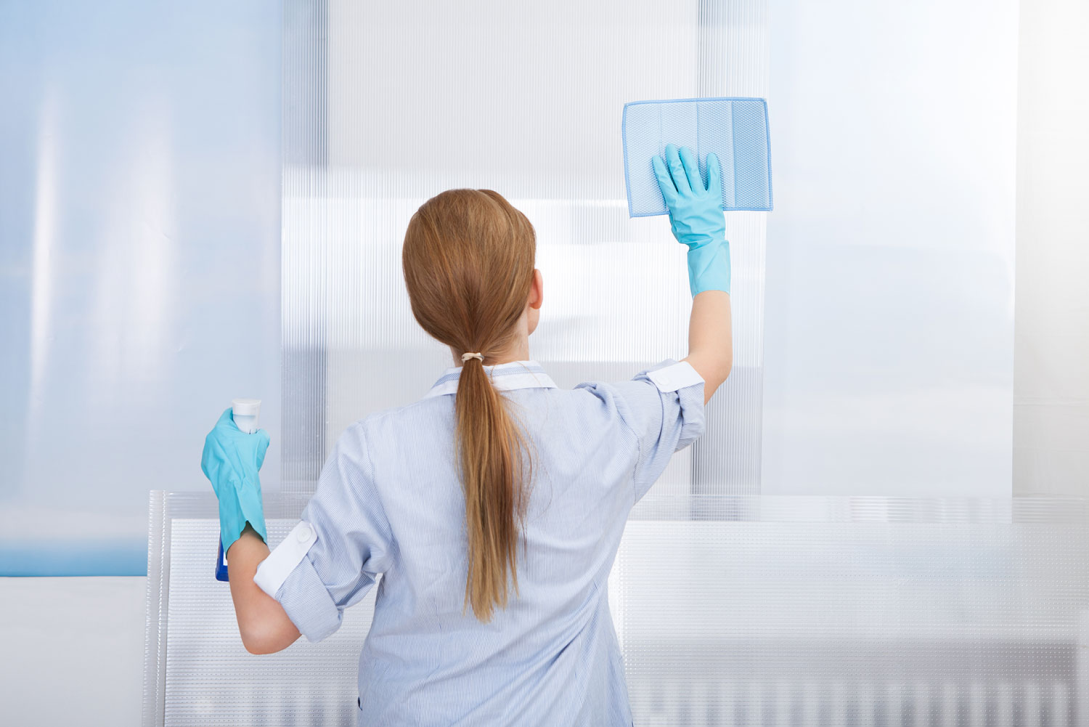 4
Теоретические основы санитарного режима в аптеке
Нормативный документ, регламентирующий санитарный режим в аптеке, является Постановление главного государственного санитарного врача РФ от 24.12.2020 № 44 "Об утверждении санитарных правил СанПиН 2.1.3678-20 "Санитарно-эпидемиологические требования к эксплуатации помещений, зданий, сооружений, оборудования и транспорта, а также условиям деятельности хозяйствующих субъектов, осуществляющих продажу товаров, выполнение работ или оказание услуг" Раздел V. «Санитарно-эпидемиологические требования при предоставлении услуг аптечными организациями».
5
Гигиенические требования
6
Санитарные требования к расположению аптеки
Все помещения должны быть расположены в здании и функционально объединены;
Располагаться на первом этаже знания;
Изолированы от других организаций;
Должны обеспечивать отсутствие несанкционированного доступа посторонних лиц в помещения. Допускается вход (выход) на территорию субъекта розничной торговли через помещение другой организации.
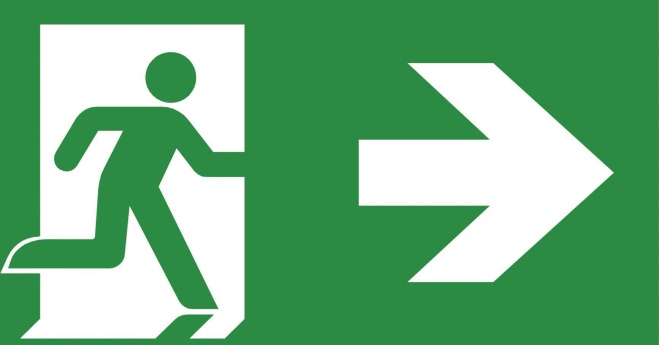 7
Внутренняя планировка и отделка аптеки
Материалы, используемые при отделке и (или) ремонте помещений (зон) должны соответствовать требованиям пожарной безопасности.
Помещения должны быть спроектированы и оснащены таким образом, чтобы обеспечивать защиту от проникновения насекомых, грызунов или других животных.
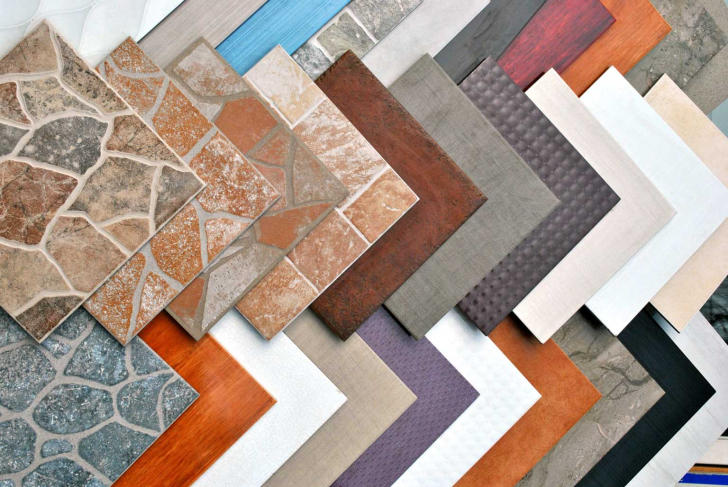 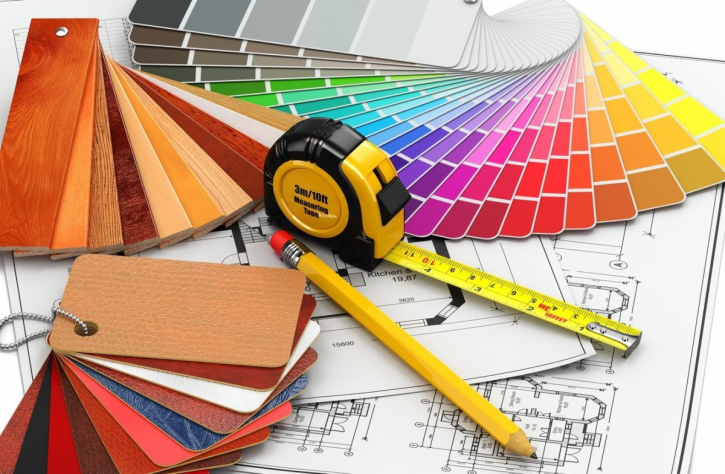 8
Освещение аптеки
Естественное освещение - может отсутствовать в складских помещениях (без постоянного рабочего места), кладовых, туалетах, гардеробных, душевых, бытовых и вспомогательных помещениях.
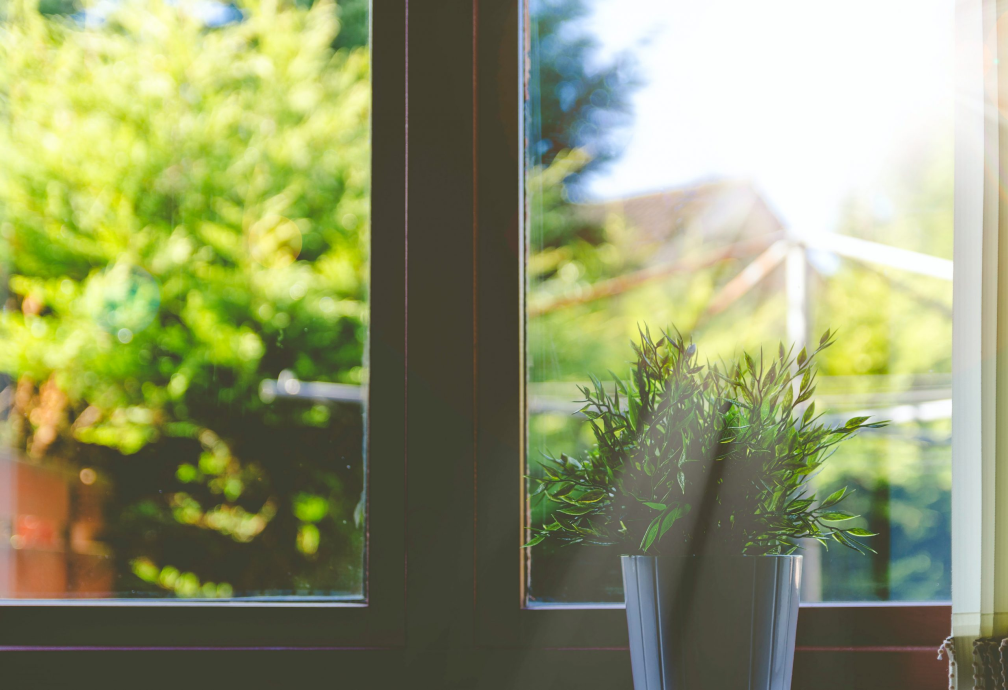 9
Санитарные требования к внутренней планировке и отделке аптеки
Искусственное освещение должно быть предусмотрено во всех помещениях аптеки
На отдельных рабочих местах устанавливается местное освещение
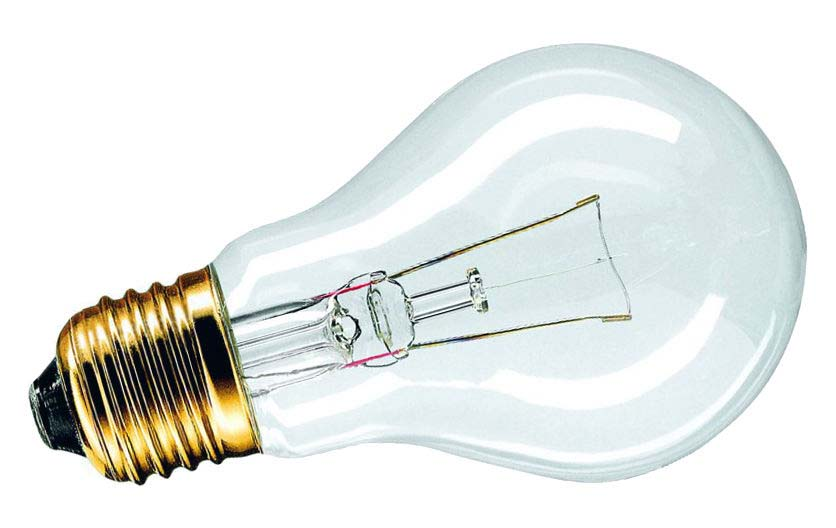 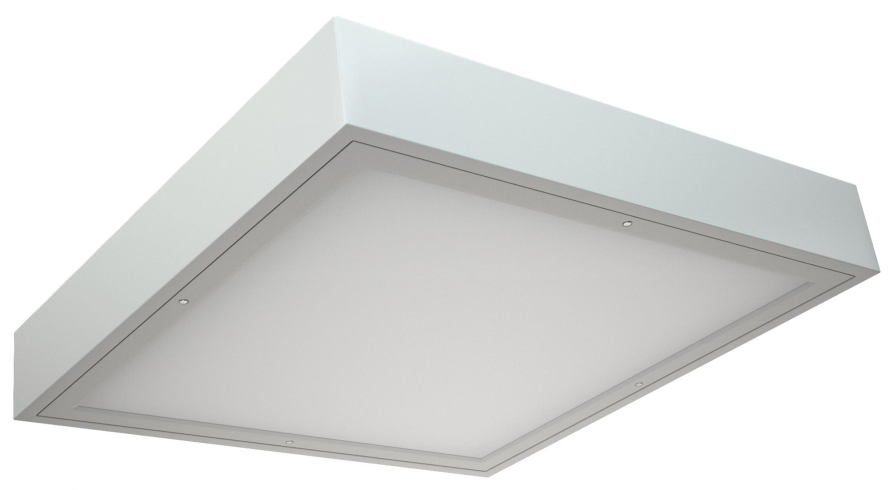 10
Системы вентиляции и отопления
Системы отопления и вентиляции должны быть предусмотрены во всех помещениях аптеки.
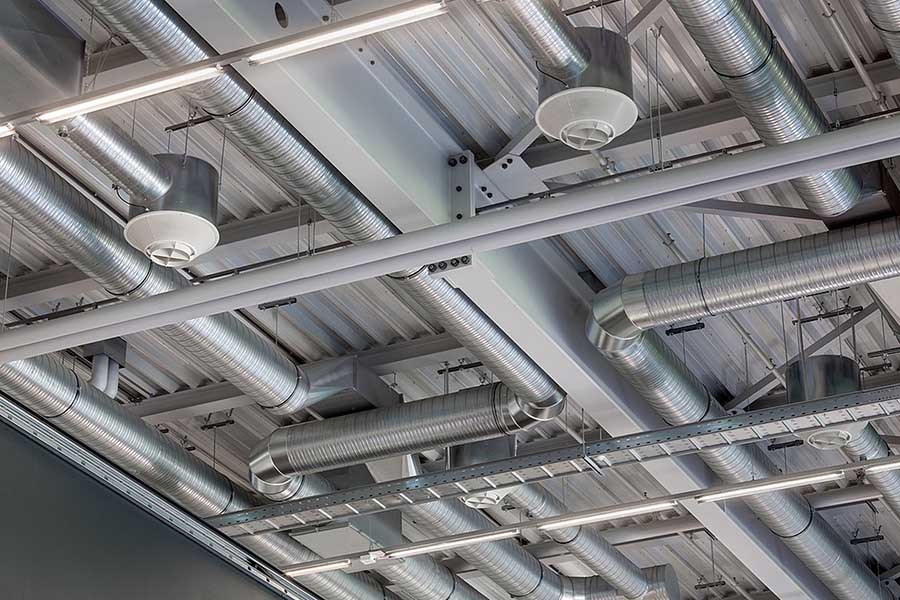 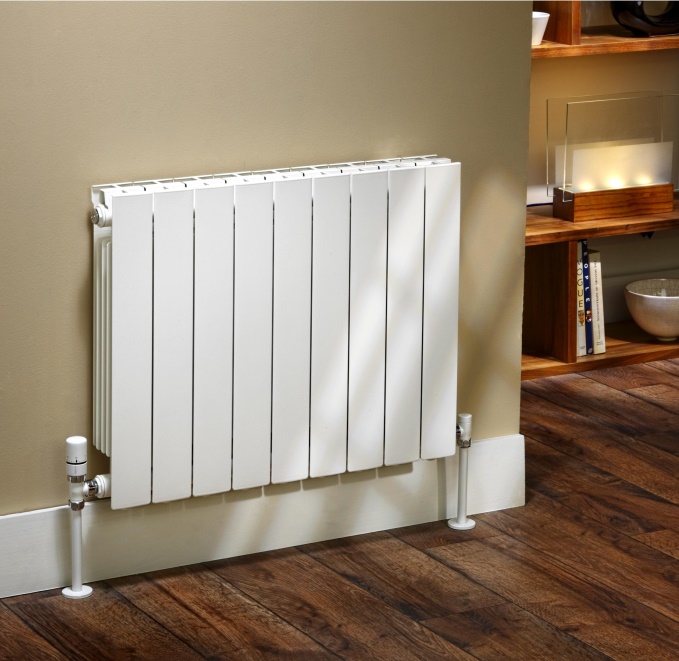 11
Оборудование
В помещениях для хранения ЛС должны быть приборы для регистрации параметров воздуха.
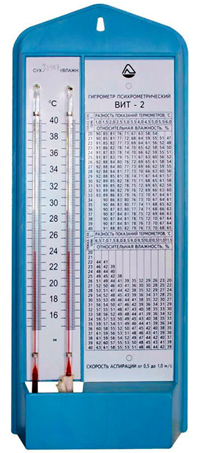 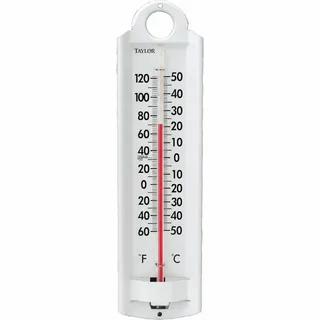 12
Уборка помещений аптеки
Помещения аптек должны подвергаться ежедневной влажной уборке с применением моющих и дезинфицирующих средств. 
Запрещается сухая уборка помещений!
Для уборки различных помещений и оборудования выделяется раздельный уборочный инвентарь, который маркируется и используется по назначению.
Санитарный день проводится не реже 1 раза в месяц.
Генеральные уборки проводят не реже 1 раза в неделю.
13
Требования к персоналу аптеки
Каждый сотрудник аптеки должен проходить ежегодный медосмотр и иметь санитарную книжку;
Соблюдать личную гигиену и носить техническую одежду и обувь;
Перед посещением туалета снимать халат;
Производственный персонал должен регулярно ходить в душ, тщательно следить за чистотой рук, не покрывать ногти лаком.
14
Обработка рук персонала
Мыть руки теплой проточной водой с мылом в течение 1-2 минут. Обращая внимание на околоногтевые пространства;
Затем руки ополаскивают водой для удаления мыла и обрабатывают дезинфицирующим средством.
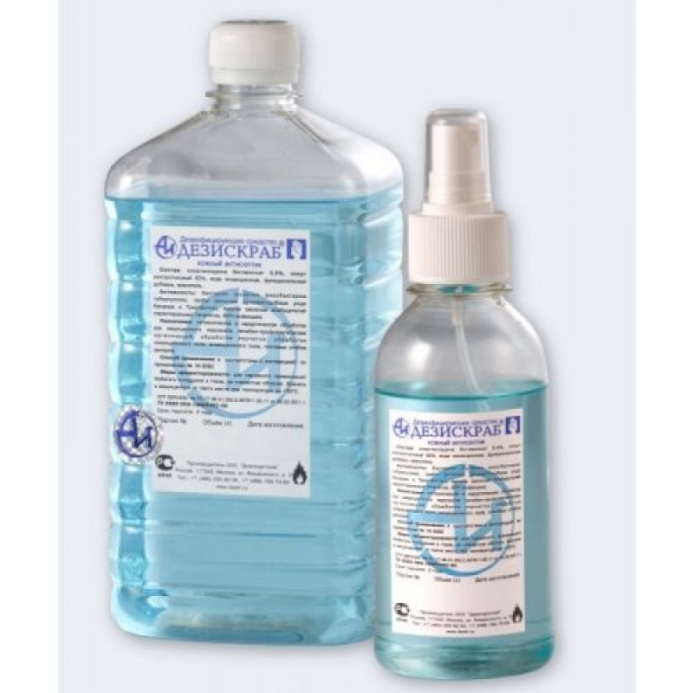 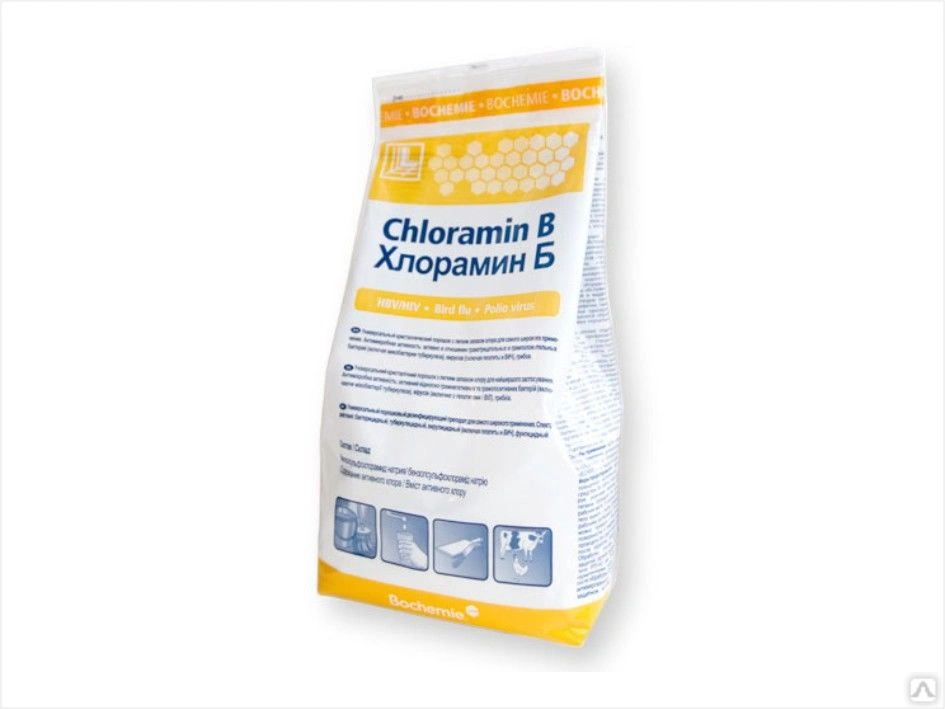 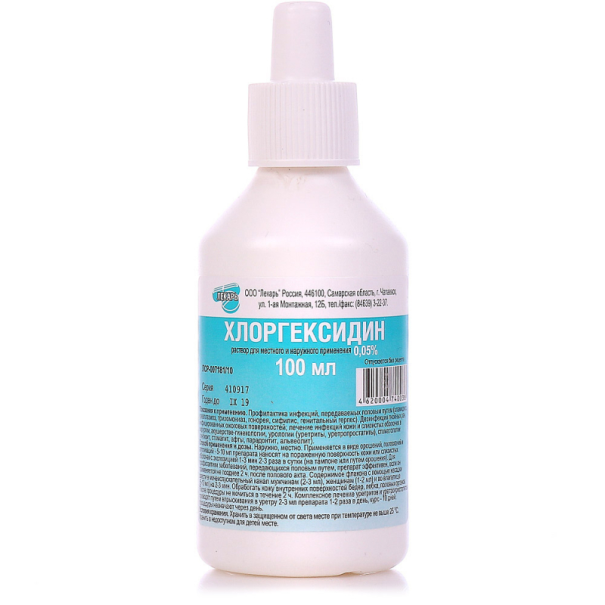 15
Контроль соблюдения санитарного режима в аптеке
Соблюдение правил санитарного режима в аптеках контролируют Росздравнадзор и Роспотребнадзор.
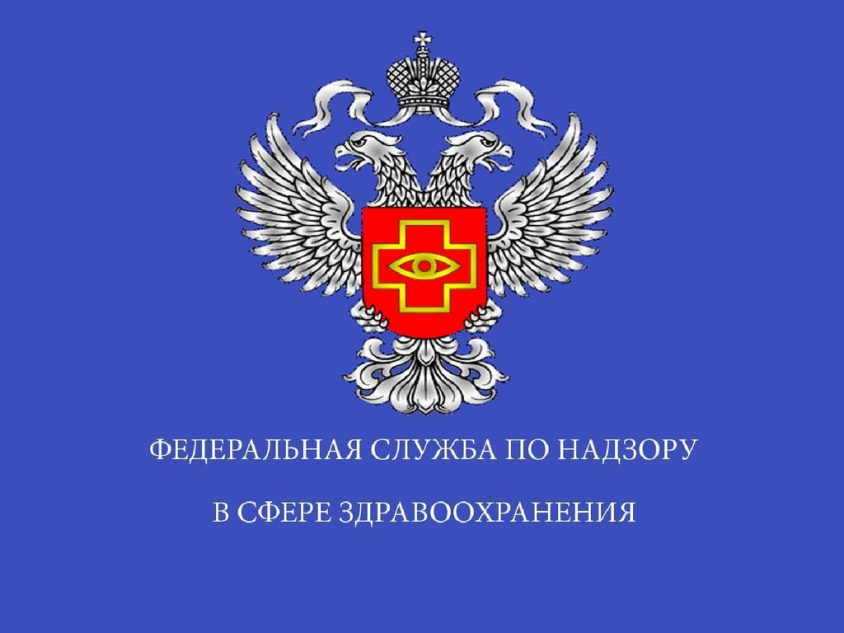 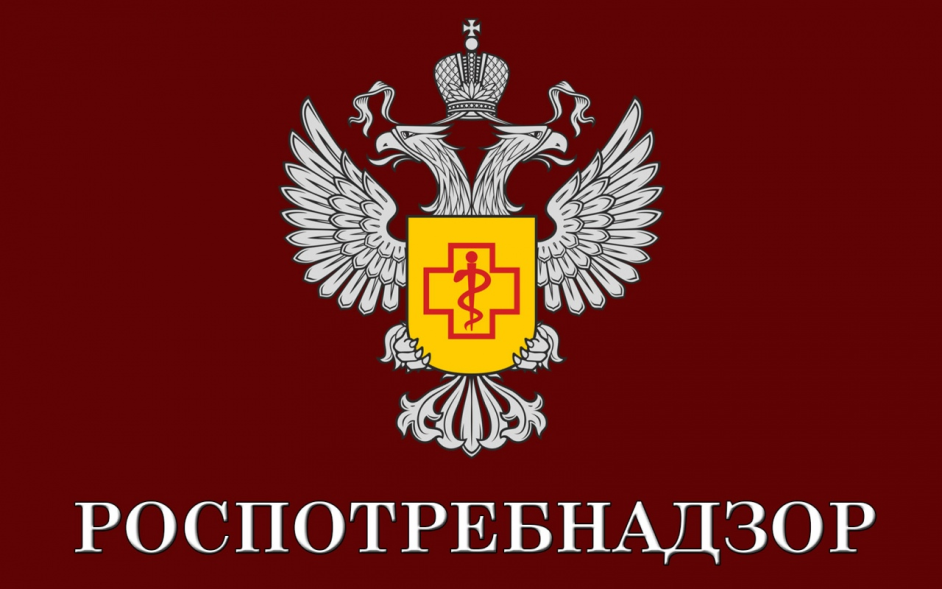 16
Вывод
В ходе выполнения курсовой работы были сделаны выводы:
Организация работы аптеки требует внимательного и серьезного подхода как в розничной деятельности, так и в санитарной режиме.
Аптечные помещения следует оборудовать, содержать, осуществлять отделку согласно требованиям санитарного режима стерильной чистоты и надлежащего порядка. Персонал аптеки обязан соблюдать санитарно-гигиенические требования.
 Санитарный режим в аптеке должны соблюдать все ее сотрудники, не зависимо от занимаемой должности. Проверочные листы помогут руководству аптеки заблаговременно выявить и исправить недочеты.
17
Спасибо за внимание
18